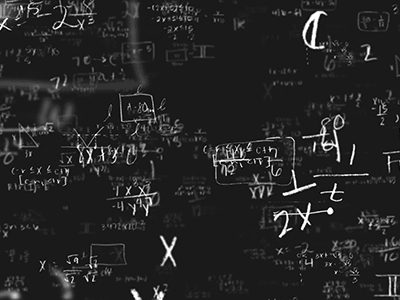 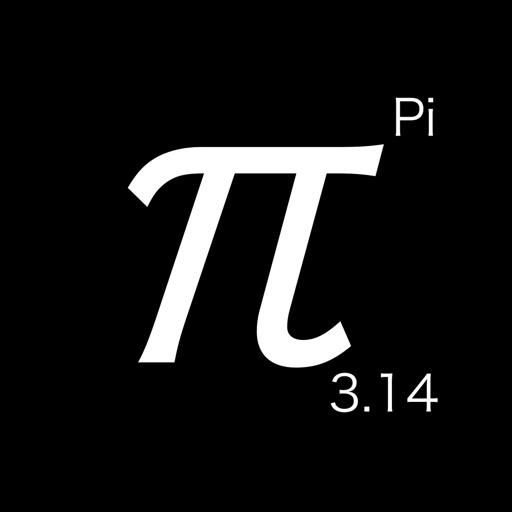 ={\frac {O}{2r}}}
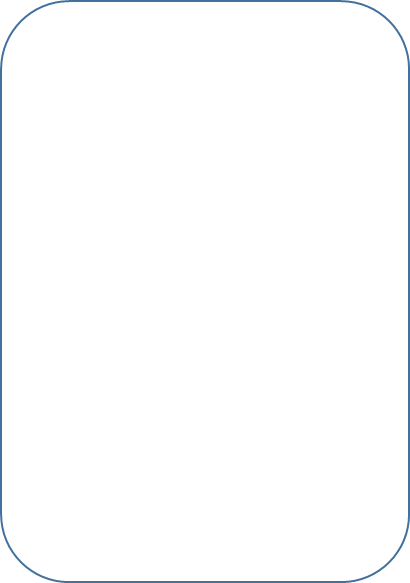 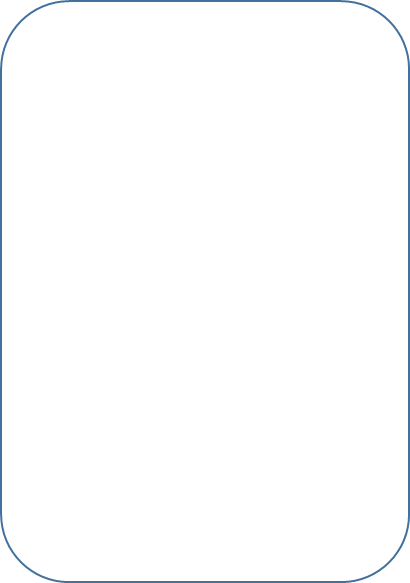 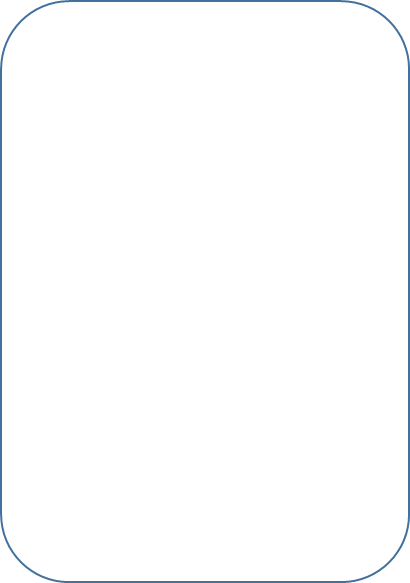 DEFINICIJA
OSNOVE
PRIMJENA
IRACIONALNOST
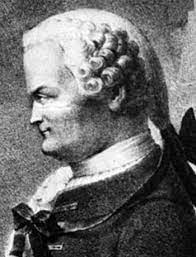 Broj π se definira kao omjer opsega i promjera kružnice
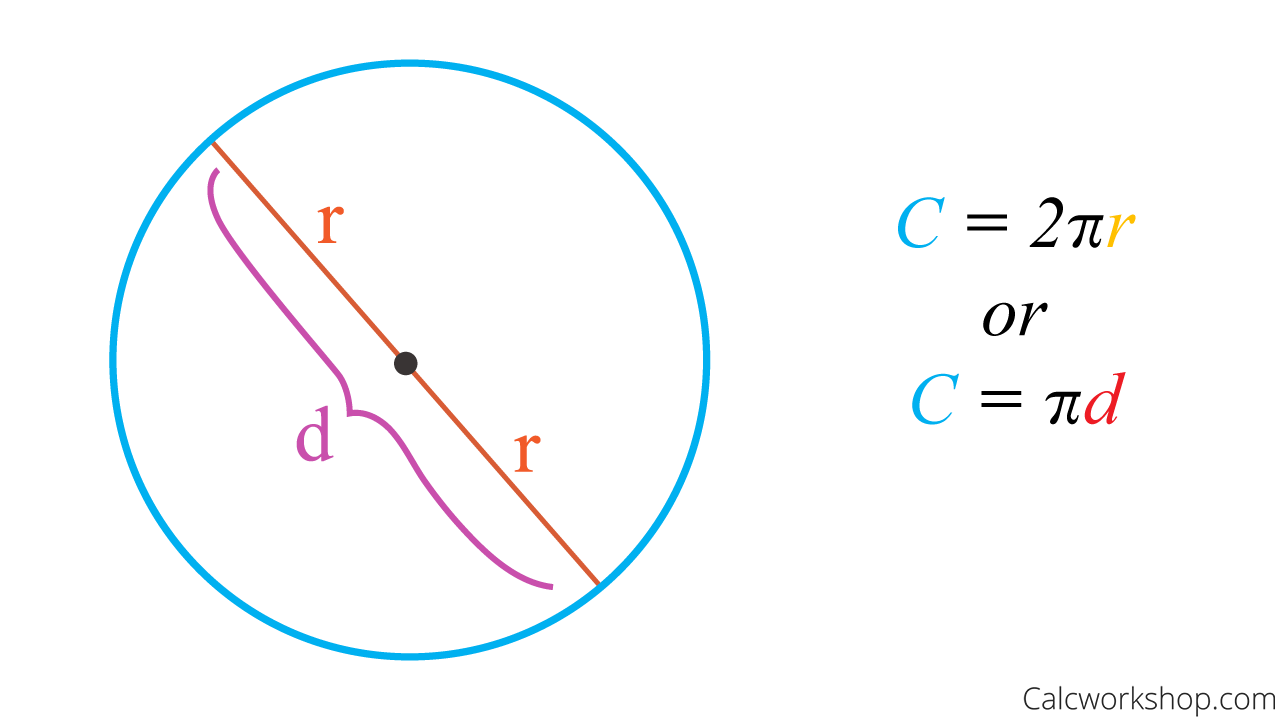 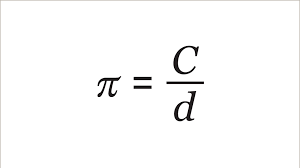 Što je pi?
Što je pi?
Što je pi?
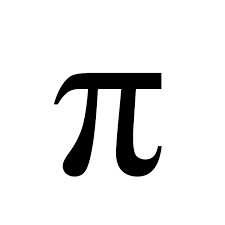 Pi ili π je matematička konstanta, danas široko primjenjivana u matematici i fizici. Definira se kao odnos opsega i promjera kruga. Pi je također poznat i kao Arhimedova konstanta ili Ludolfov broj.
OSNOVE
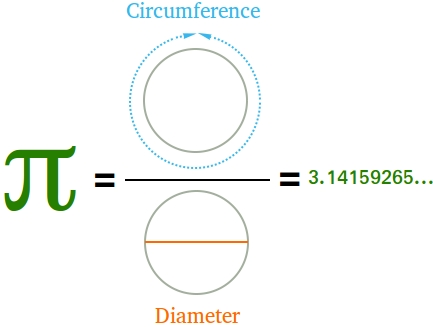 kružnica
Pi se koristi za rješavanje problema koji uključuju duljine lukova ili drugih krivulja, površine krugova, sektora i drugih zakrivljenih površina te volumene mnogih čvrstih tijela.
dijametar/promjer
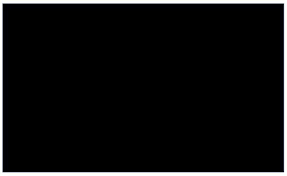 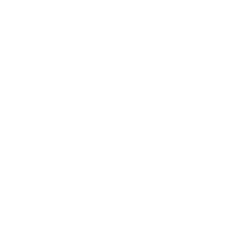 PRIMJENA
P=𝜋𝑟  -Površina kruga
o=2r𝜋 ili o=d𝜋 -Opseg kruga
PRIMJENA
P=𝜋𝑟  -Površina kruga
o=2r𝜋 ili o=d𝜋 -Opseg kruga
Konstanta π je iracionalan broj koji se ne može definirati omjerom dva cijela broja. To je 1761. godine dokazao Johann Heinrich Lambert. Dokazi izvedeni u 20. stoljeću vrlo često zahtijevaju znanje integralnog računa i visoke matematike općenito.
IRACIONALNOST
Johann Heinrich Lambert, njemački fizičar, matematičar i astronom francuskog podrijetla. Svojim matematičkim istraživanjima obuhvatio je algebru, sfernu trigonometriju i perspektivu. Prvi je dokazao da je broj π iracionalan broj i prvi se sustavno služio hiperboličkim funkcijama. Posebno je značajno njegovo djelo o teoriji paralelnih pravaca.
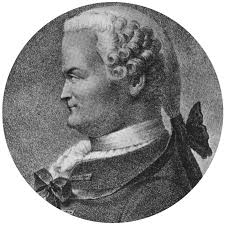 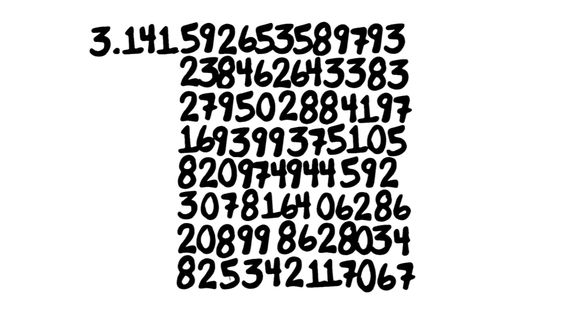 100 ZNAMENKI BROJA PI
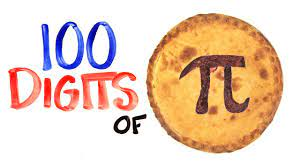 DAN BROJA PI
Dan broja Pi se slavi 14.3. zato što se u Americi datumi pišu mjesec/dan/godina, što bi u ovom slučaju bilo 3/14 a to su znamenke broja Pi
14. ožujka
IZVORI
WIKIPEDIJA
MATEMATIKA 7
ASAP SCIENCE-YOUTUBE
EDUTORIJ
MOZAIK


ENA JOVIĆ 7.A


HVALA NA PAŽNJI